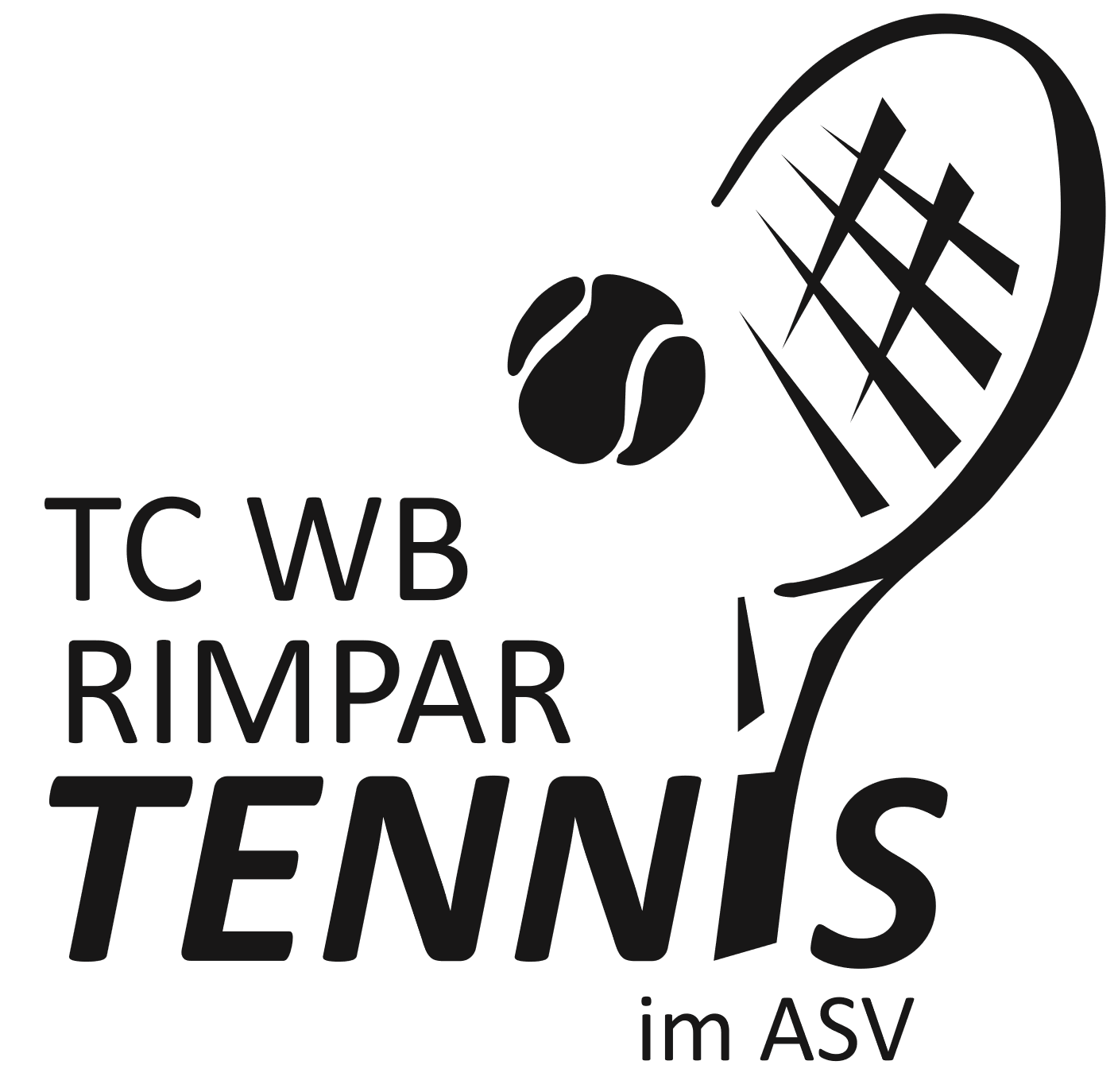 Bericht des vorstandsMitgliederversammlung des TC WB Rimpar Tennisabteilung des asv rimpar e.v.24. September 2021
TEIL 2
Bericht des vorstandsmitgliederversammlung tc wb rimpar24.09.2021
Training beim TC WB Rimpar – eine bewegte Phase….
Katha
Robert
Marius
Katha nicht mehr Trainerin seit November 2020
Bericht des vorstandsmitgliederversammlung tc wb rimpar24.09.2021
Seit Sommersaison 2021 Haupttrainer (ehrenamtlich) Alex
Aktuell in C-Trainerausbildung
Unterstützt von Lukas und Ralf (ehrenamtlich)
Bericht des vorstandsmitgliederversammlung tc wb rimpar24.09.2021
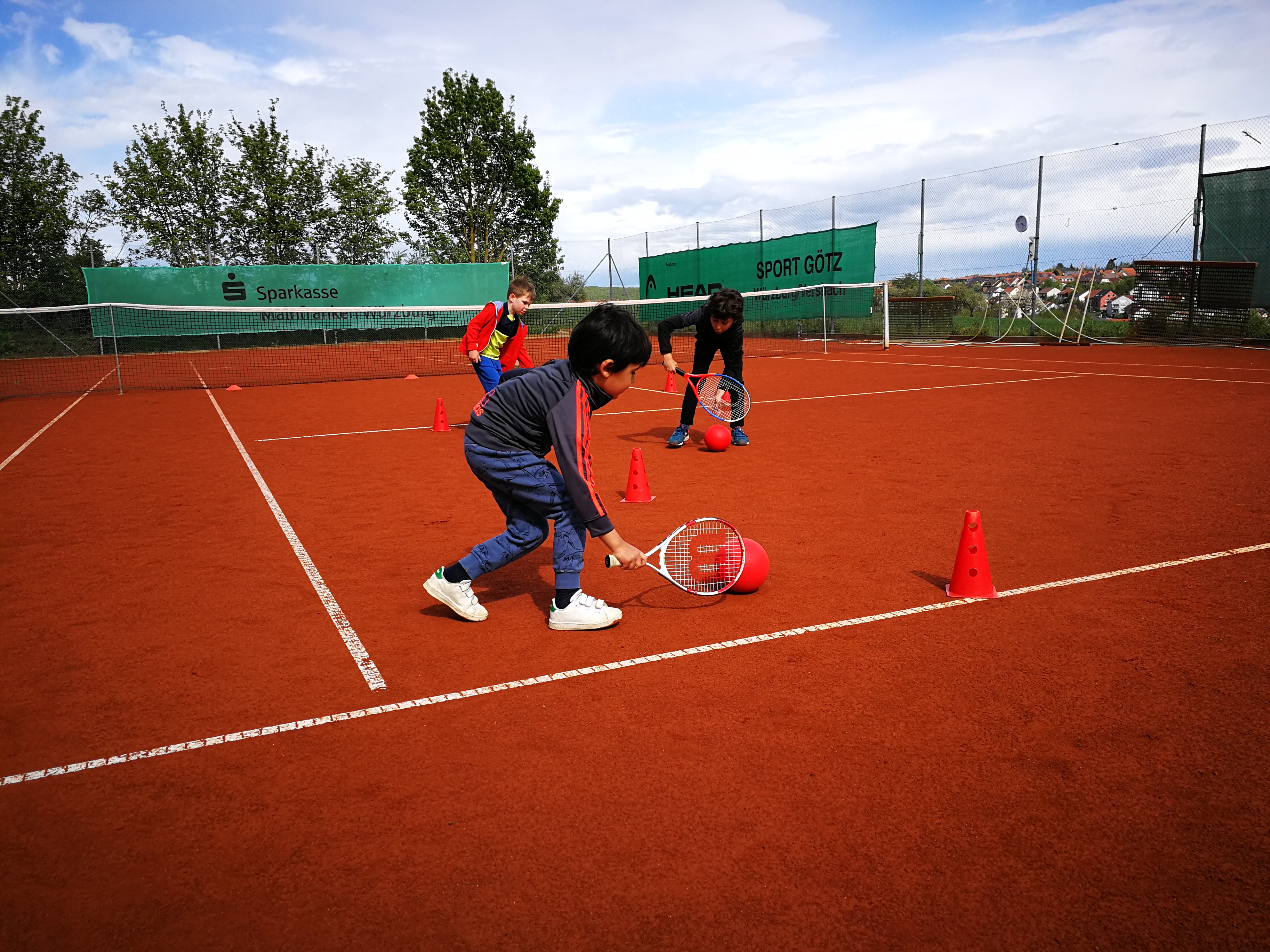 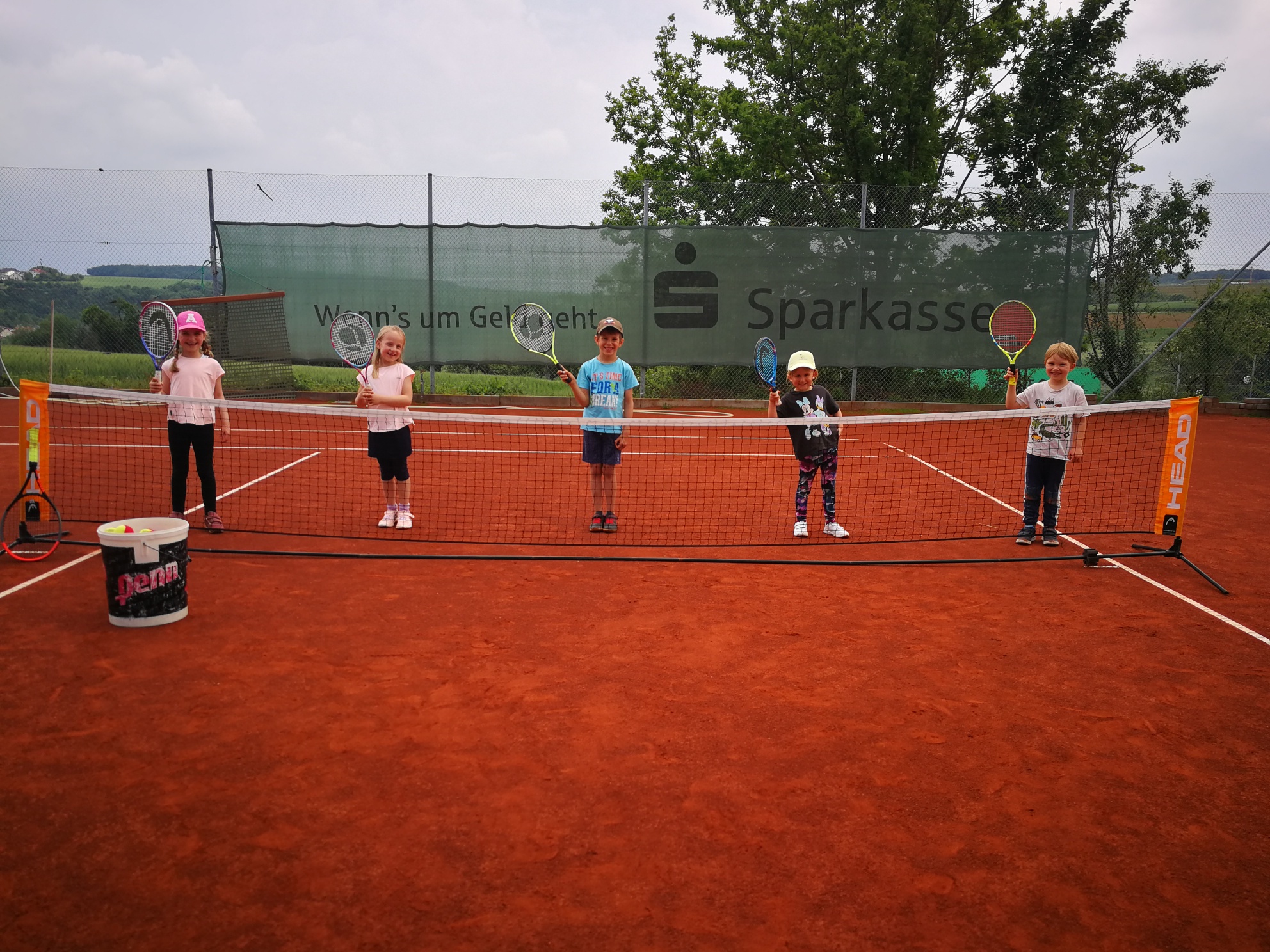 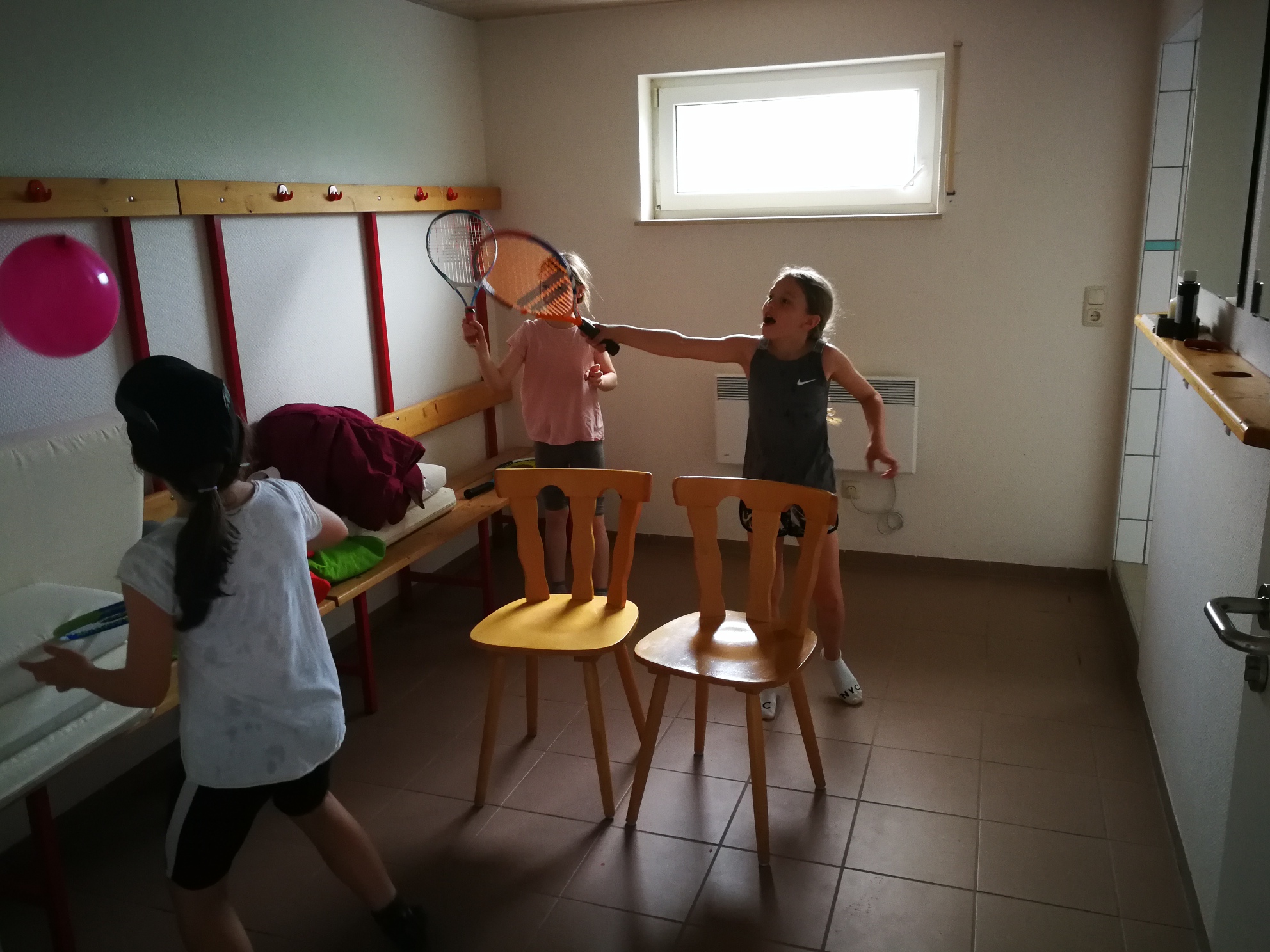 Aber es läuft  - über 60 Kinder, Jugendliche und Erwachsene im Training!
Bericht des vorstandsmitgliederversammlung tc wb rimpar24.09.2021
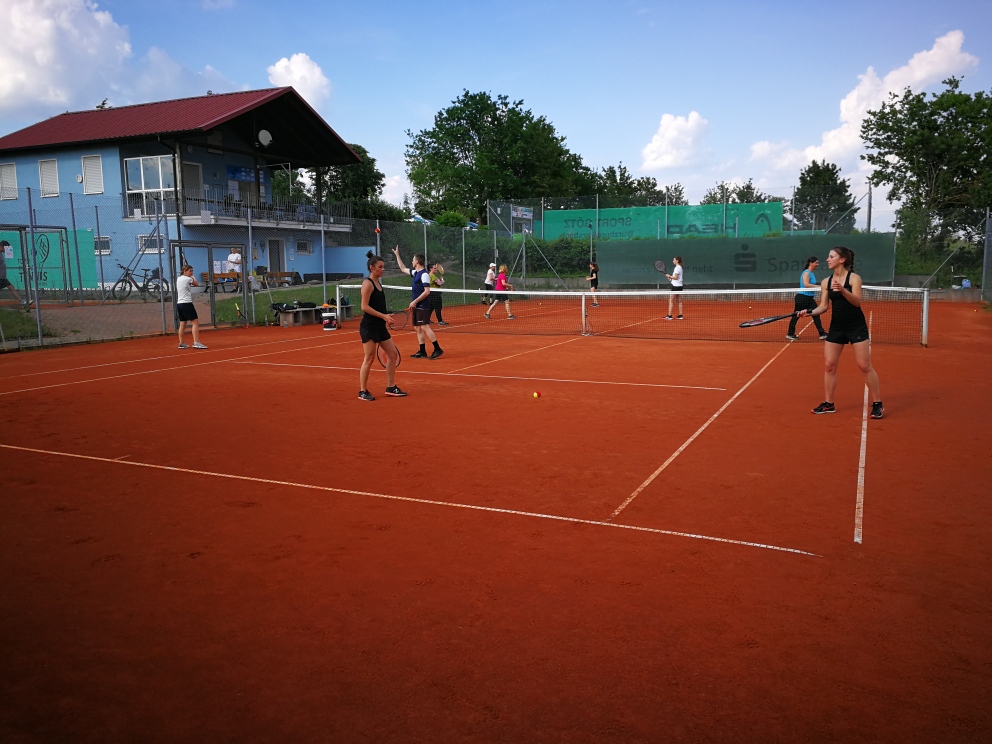 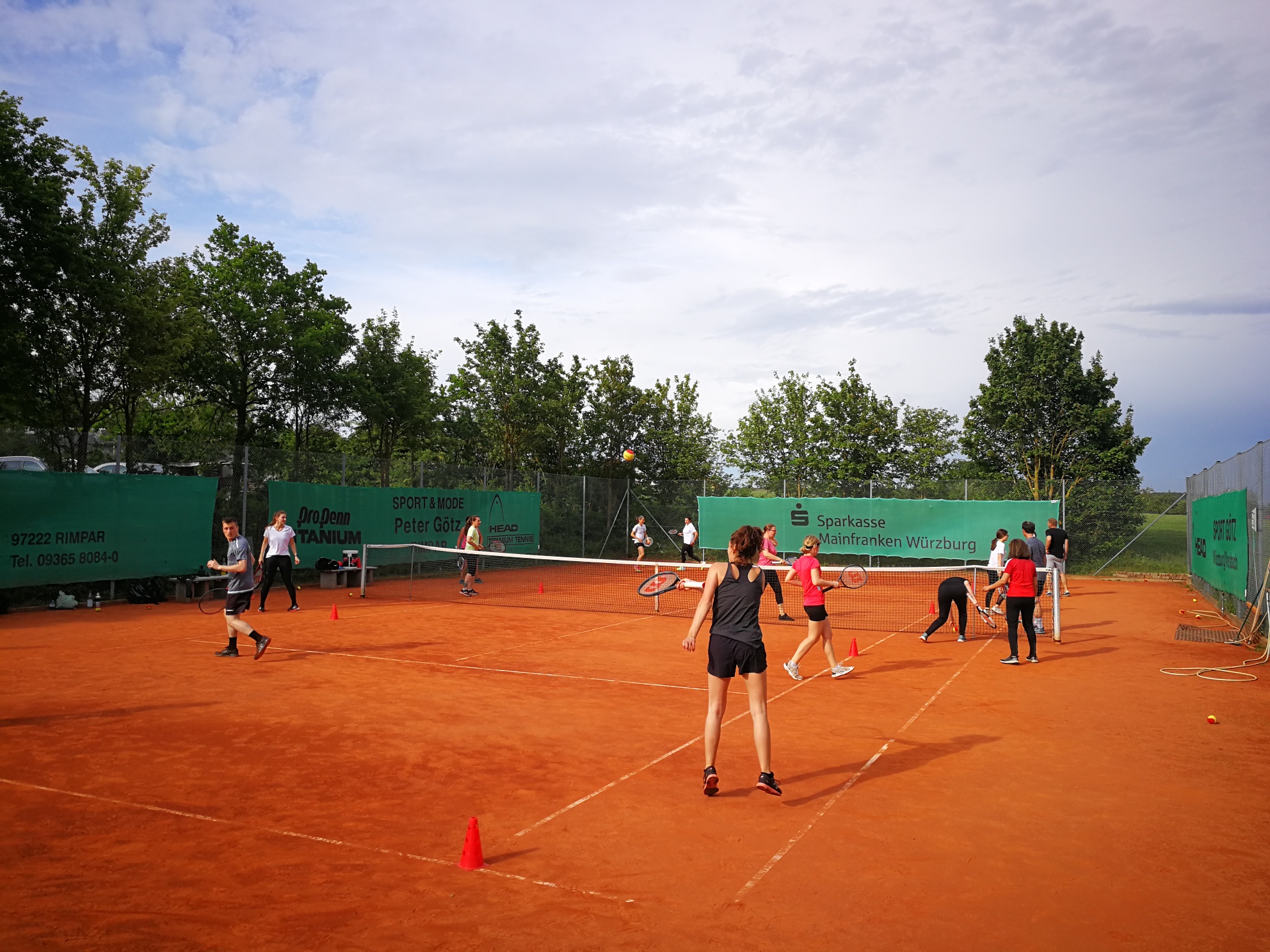 Erstmals Fast-Learning-Tennis in Rimpar 
18 Teilnehmer:innen
15 machen weiter !
Bericht des vorstandsmitgliederversammlung tc wb rimpar24.09.2021
Ausblick Wintertraining / Sommer 2022:
Marielena und Karl-Heinz 
als mögliche Individualtrainer:in
Zusätzlich 11 Abo-Stunden der Damen-, Herren- und Herren 30 Mannschaft in Rimpar und 2 Abo-Stunden der Herren 50/60 in Versbach
Auch im Sommer 2022 Versuch, durch engagierte Mannschaftsspieler:innen ein familiäres, entspanntes, lustiges, abwechslungsreiches und sportlich hochwertiges Training für einen weiterhin akzeptablen Preis anzubieten!
Bericht des vorstandsmitgliederversammlung tc wb rimpar24.09.2021
Turniere und Meisterschaften
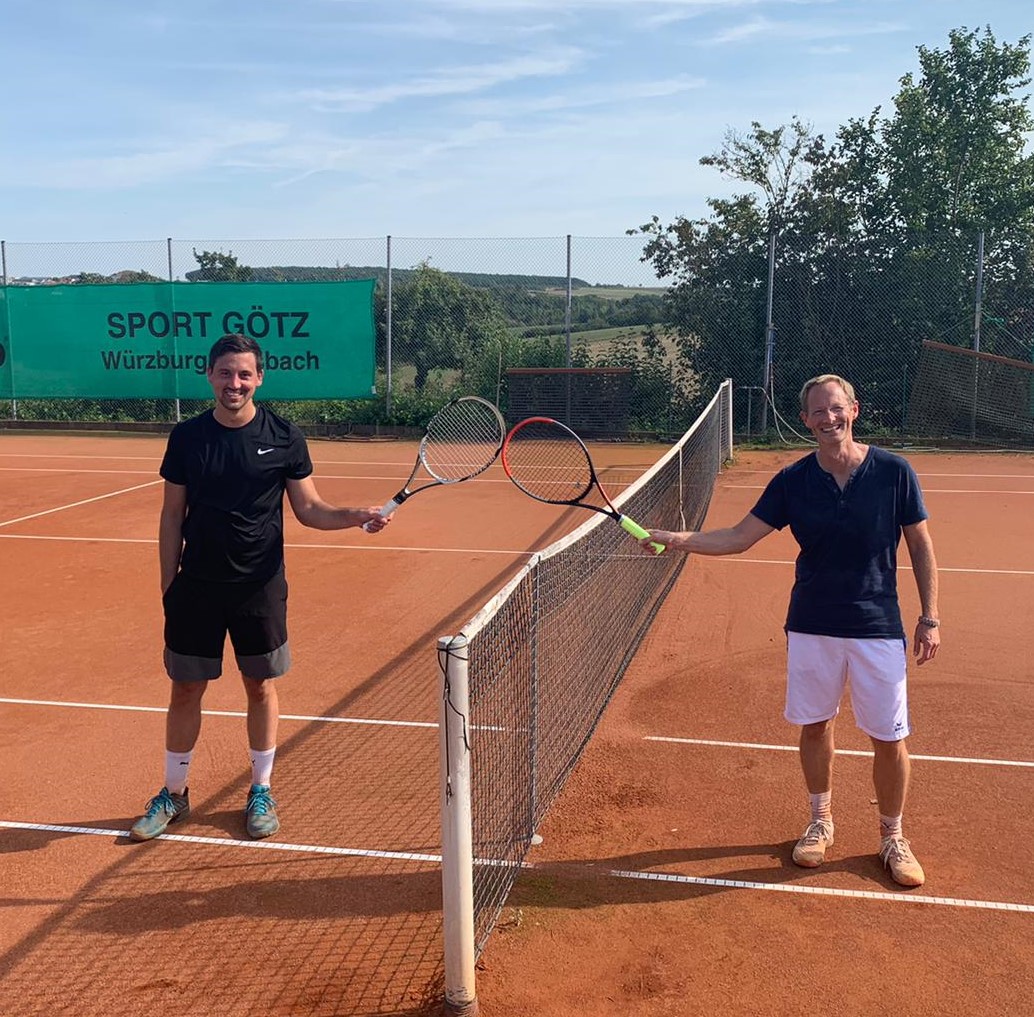 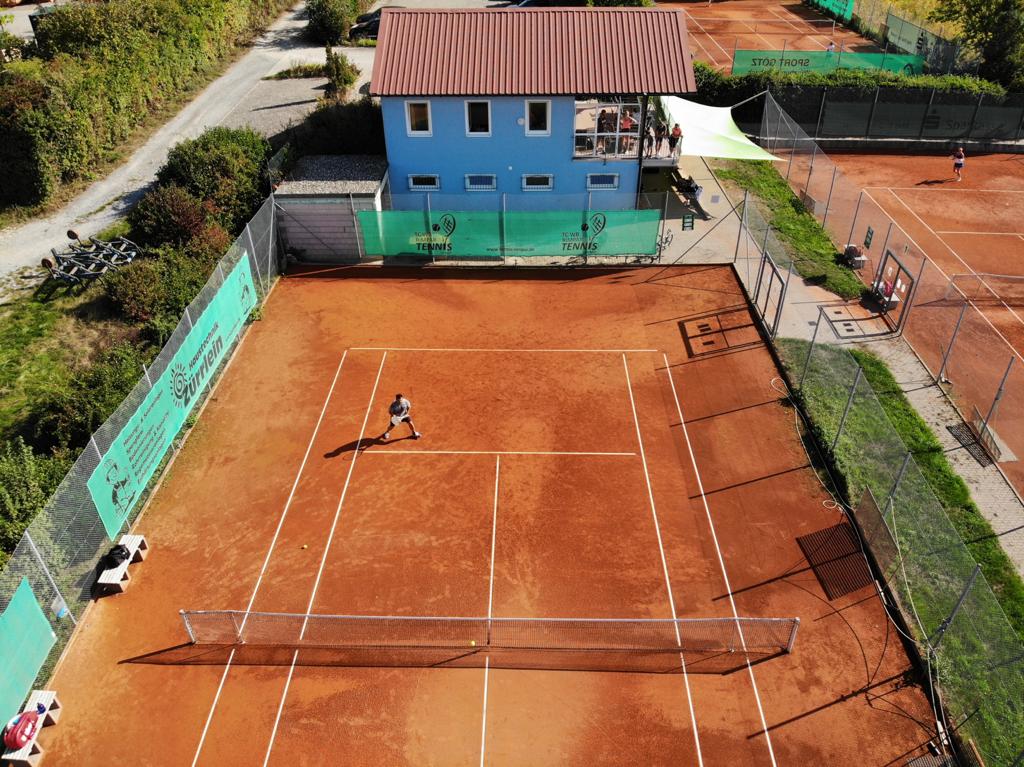 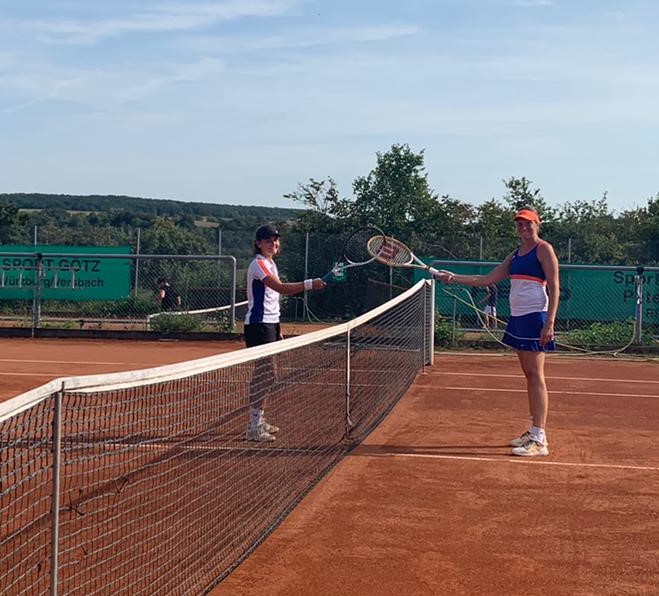 Clubmeisterschaften 2020
Bericht des vorstandsmitgliederversammlung tc wb rimpar24.09.2021
Turniere und Meisterschaften
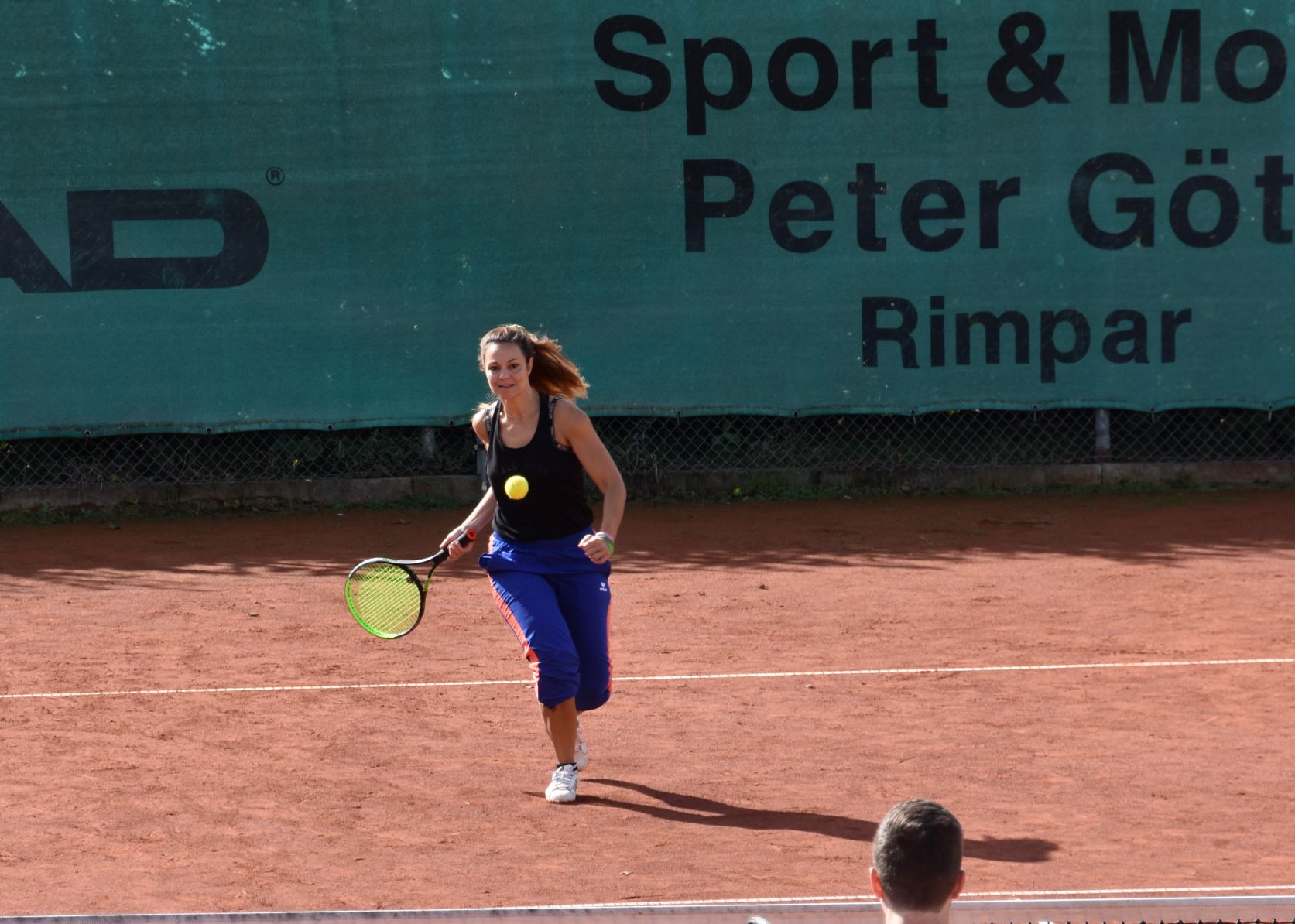 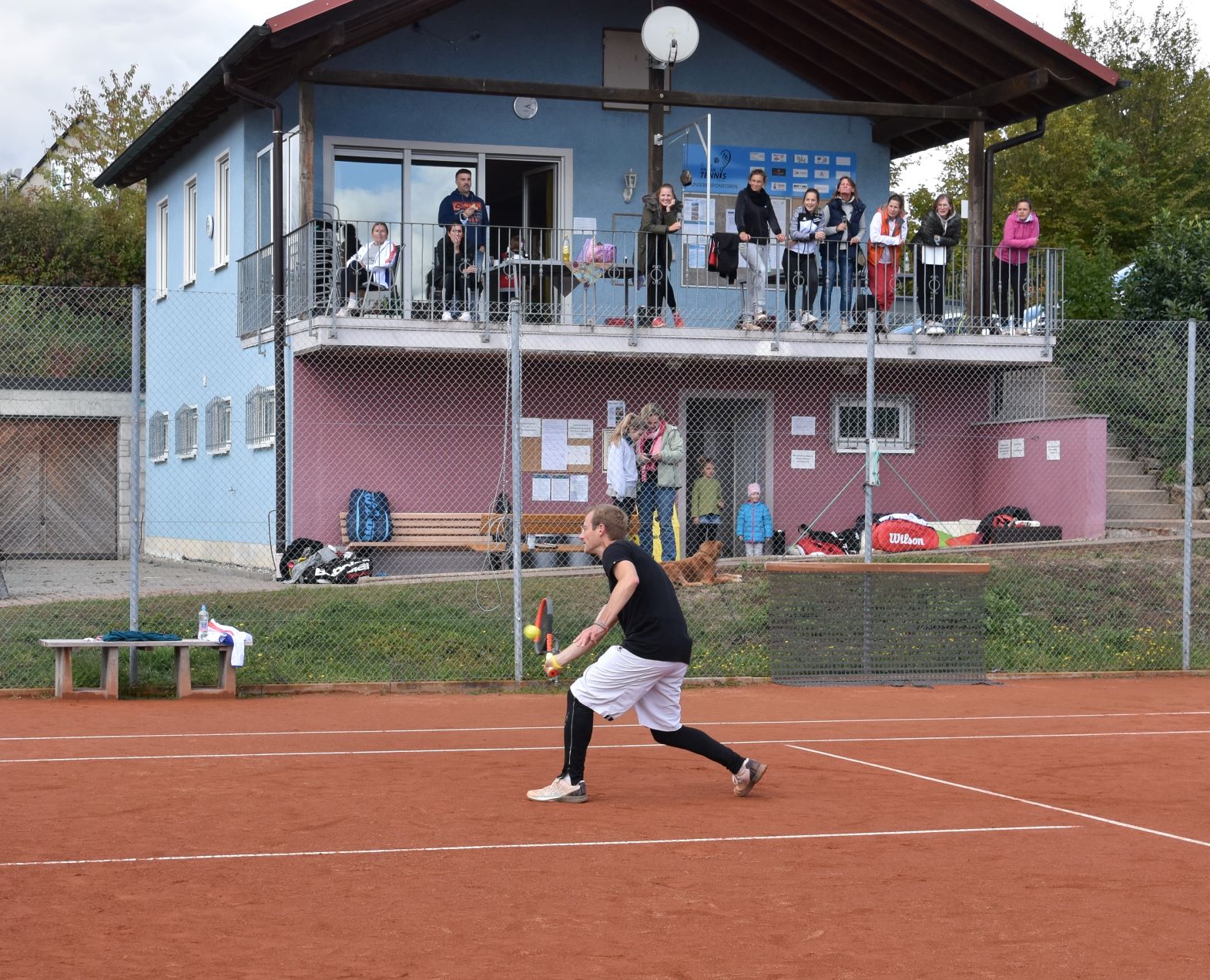 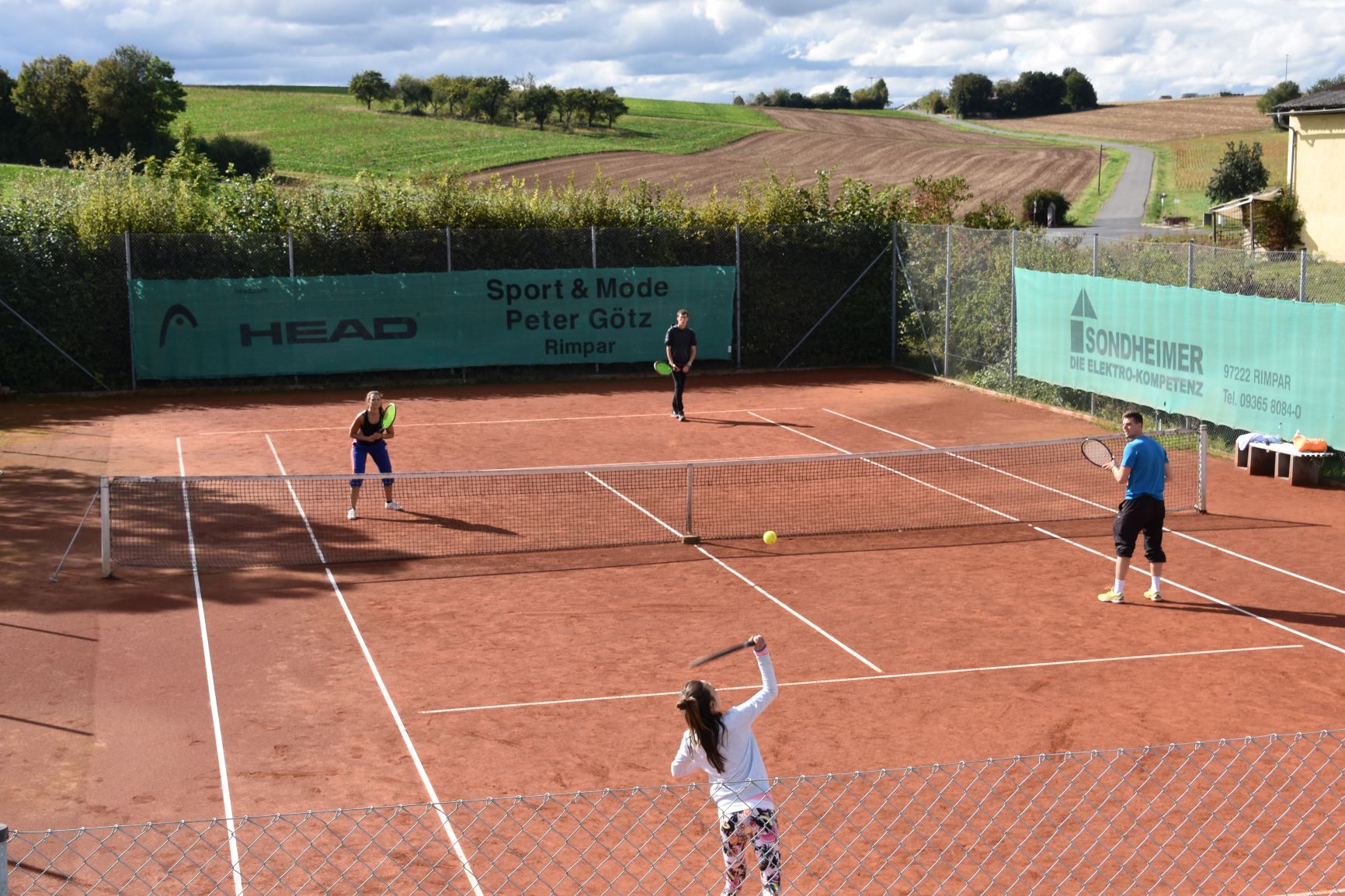 Schleifchenturnier 2020
Bericht des vorstandsmitgliederversammlung tc wb rimpar24.09.2021
Turniere und Meisterschaften
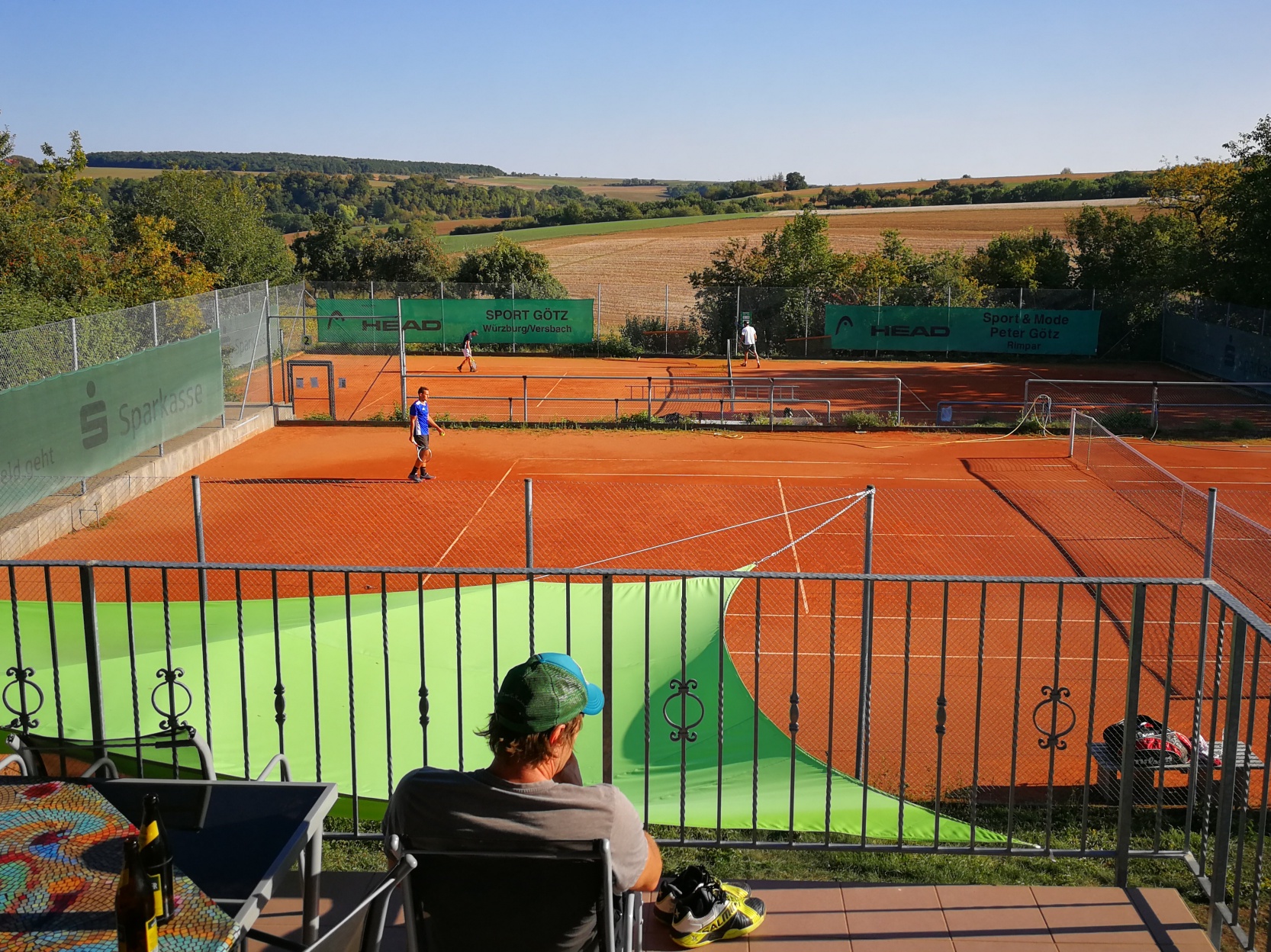 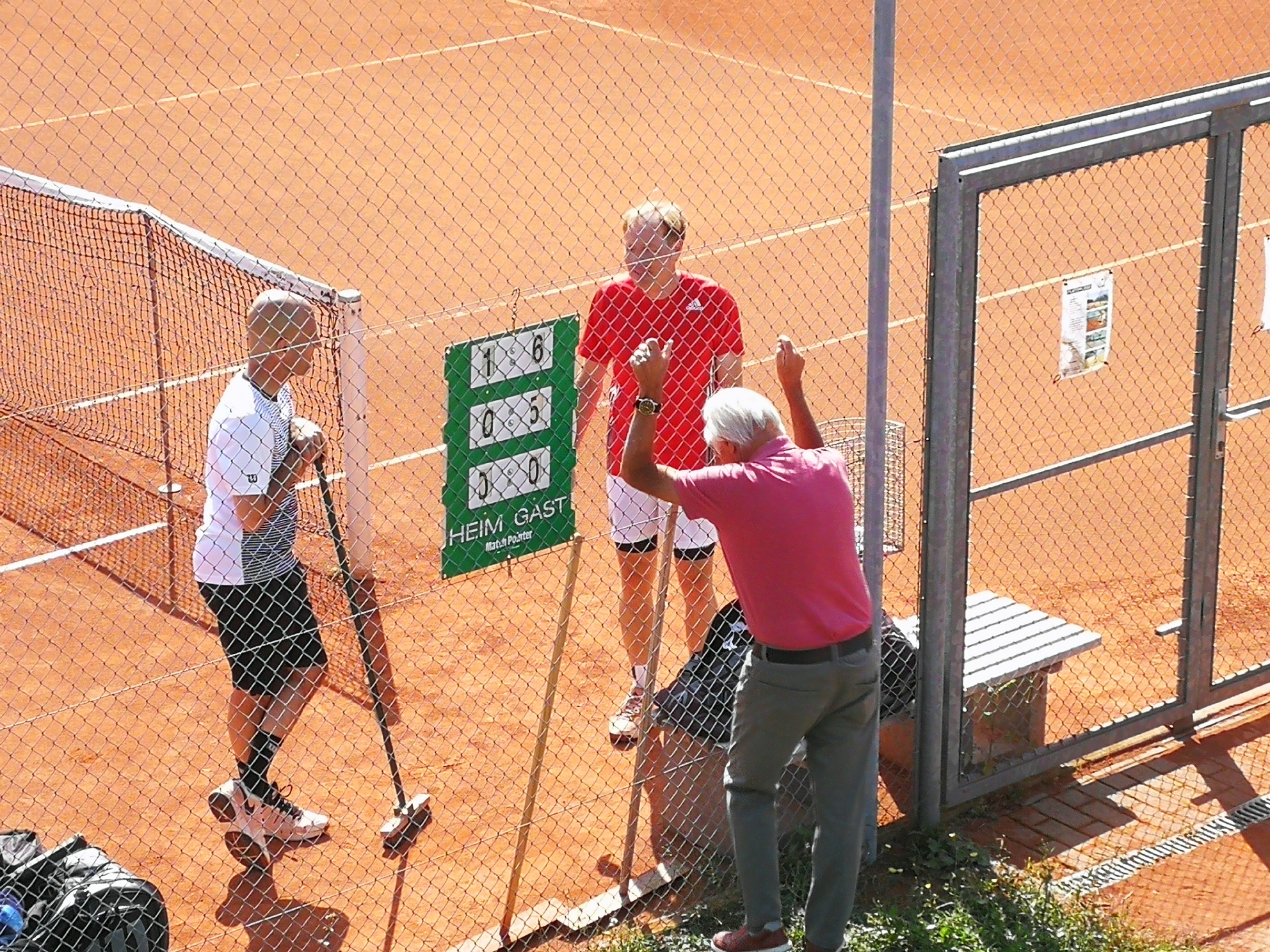 ERSTMALS ein LK-Turnier bei uns im September 2020!!
Bericht des vorstandsmitgliederversammlung tc wb rimpar24.09.2021
Turniere und Meisterschaften
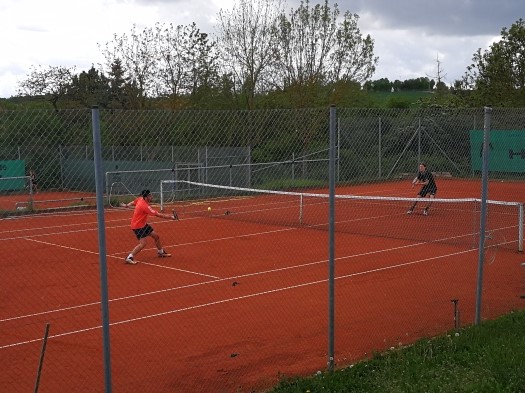 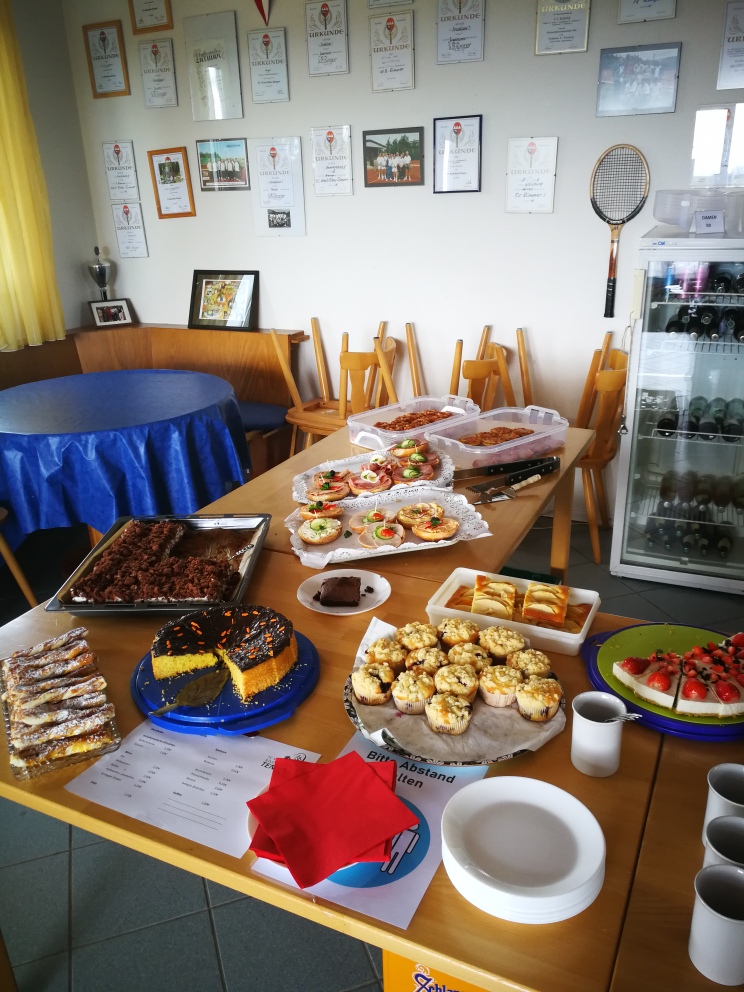 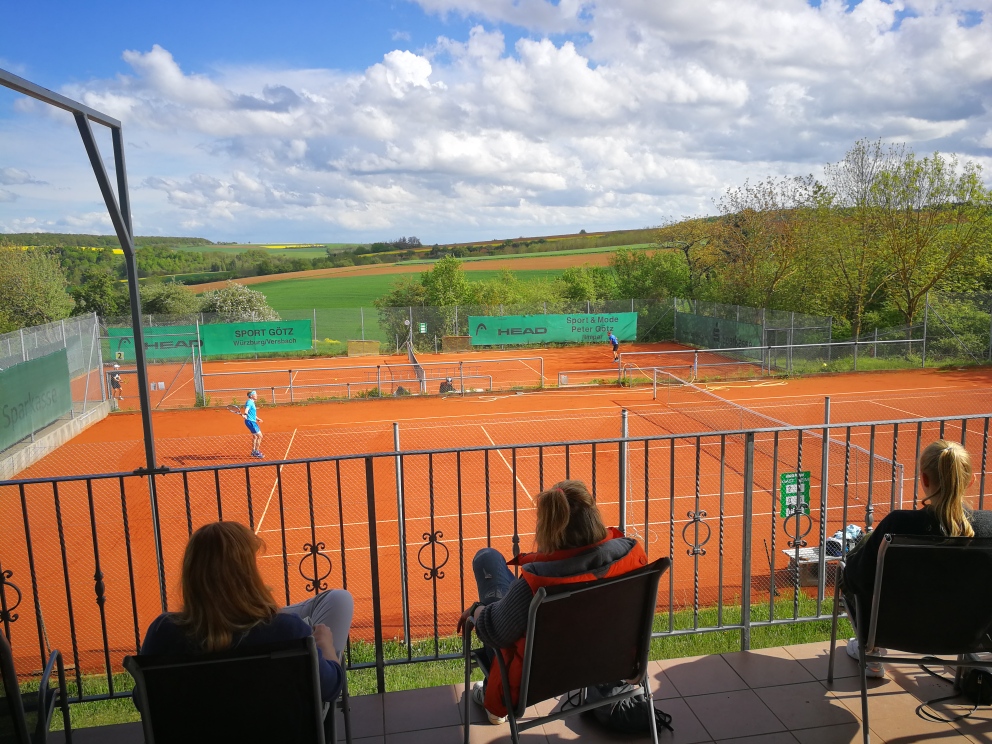 LK-Turnier Mai 2021
Bericht des vorstandsmitgliederversammlung tc wb rimpar24.09.2021
Turniere und Meisterschaften
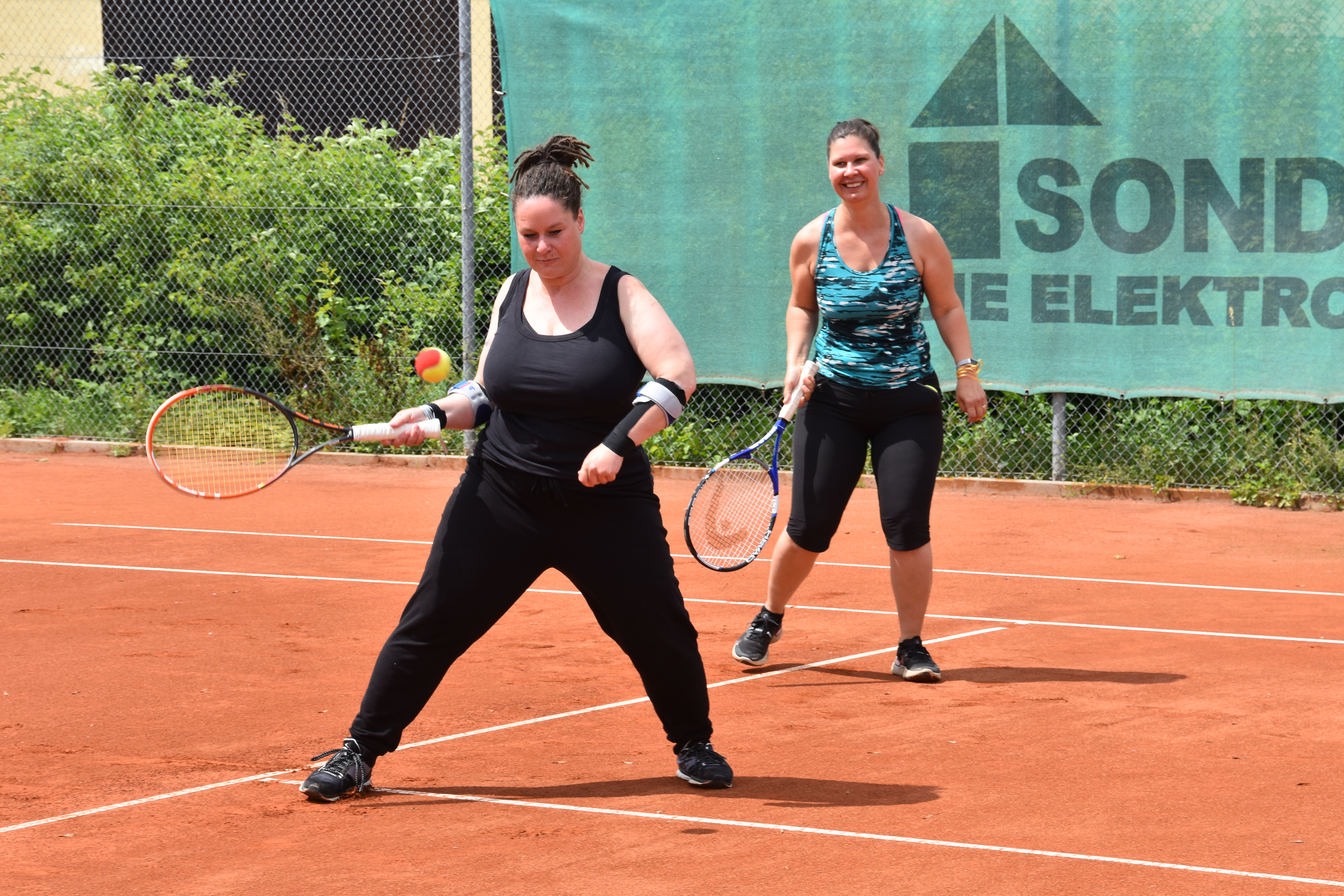 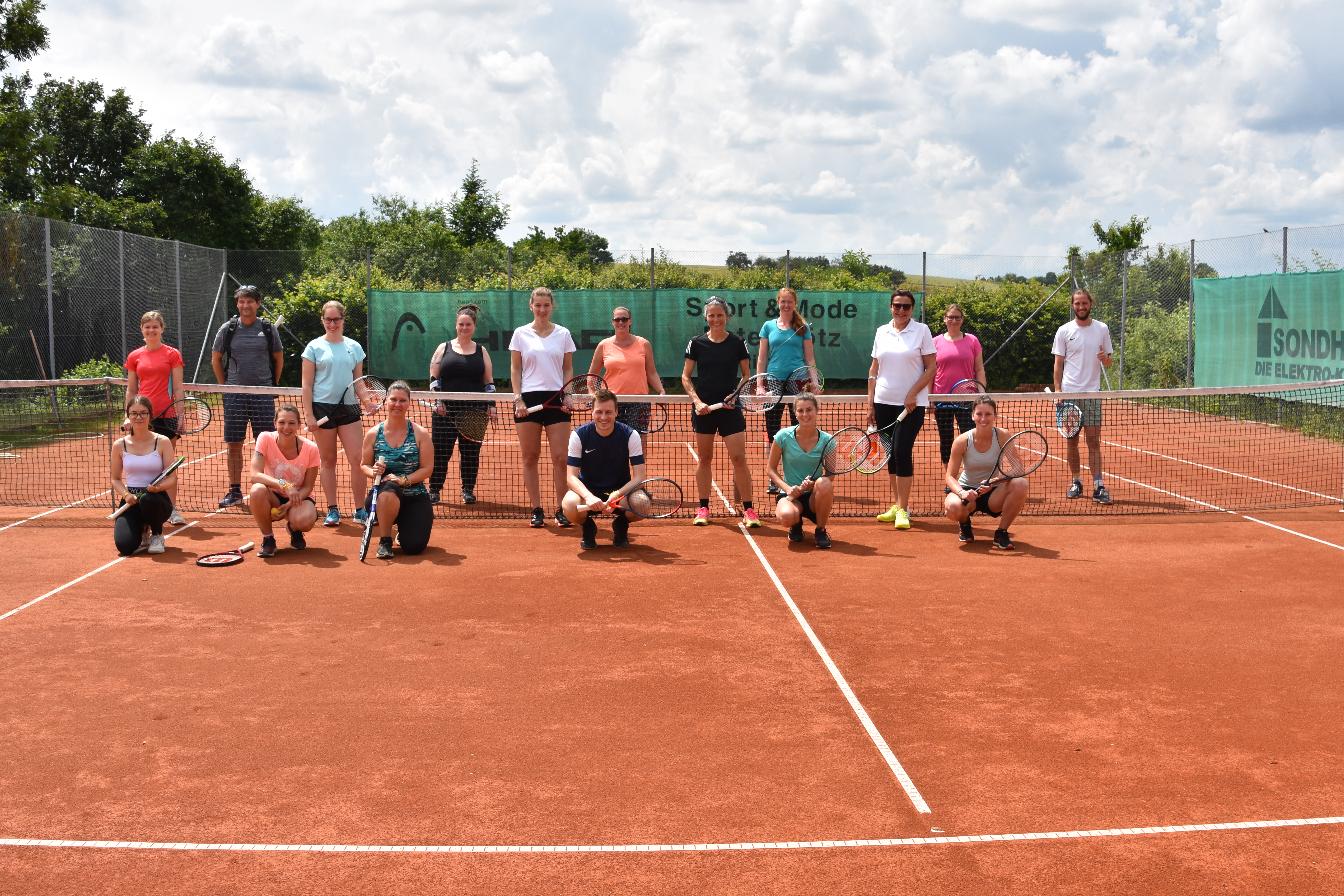 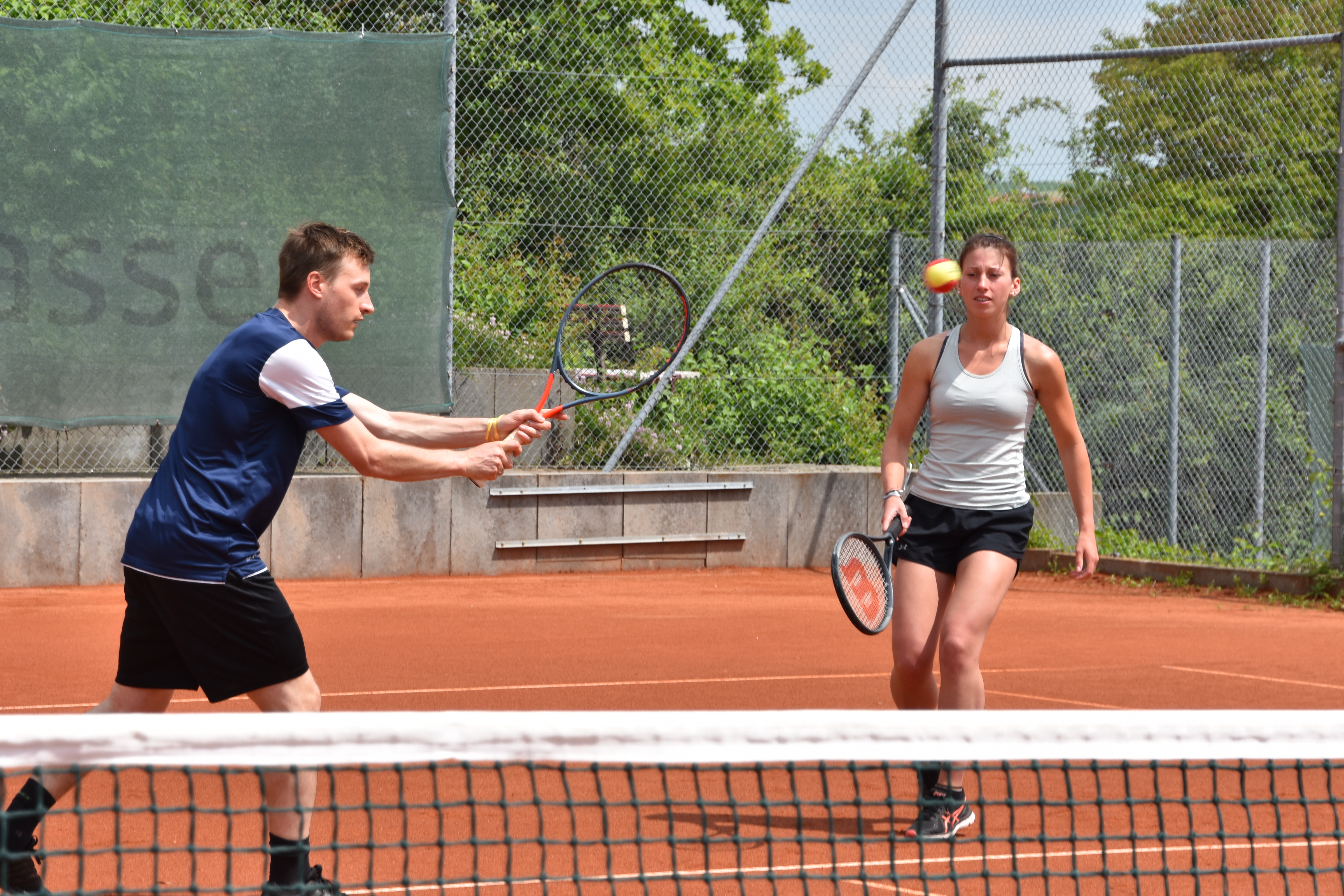 Fast-Track-Schleifchenturnier 2021
Bericht des vorstandsmitgliederversammlung tc wb rimpar24.09.2021
Turniere und Meisterschaften
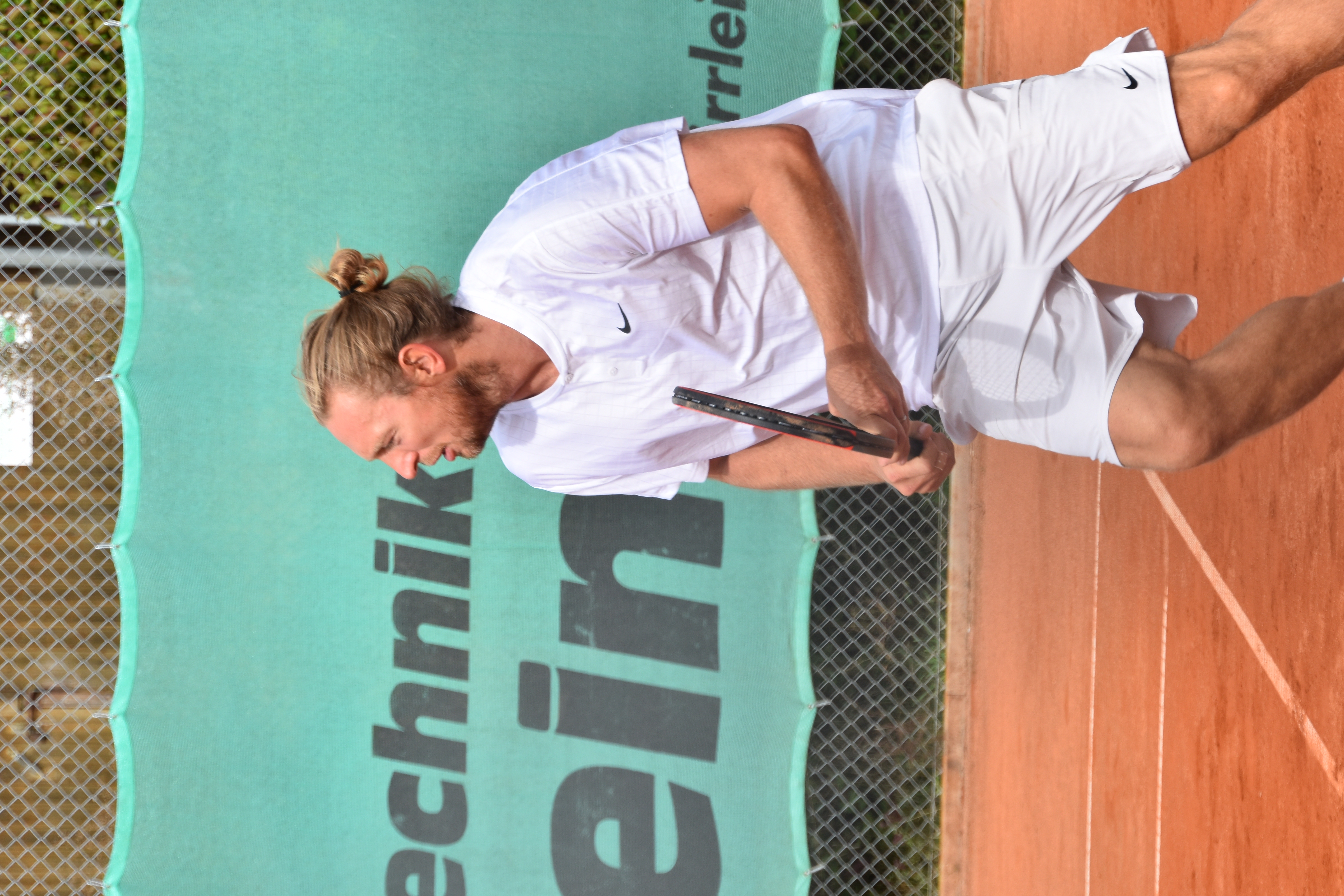 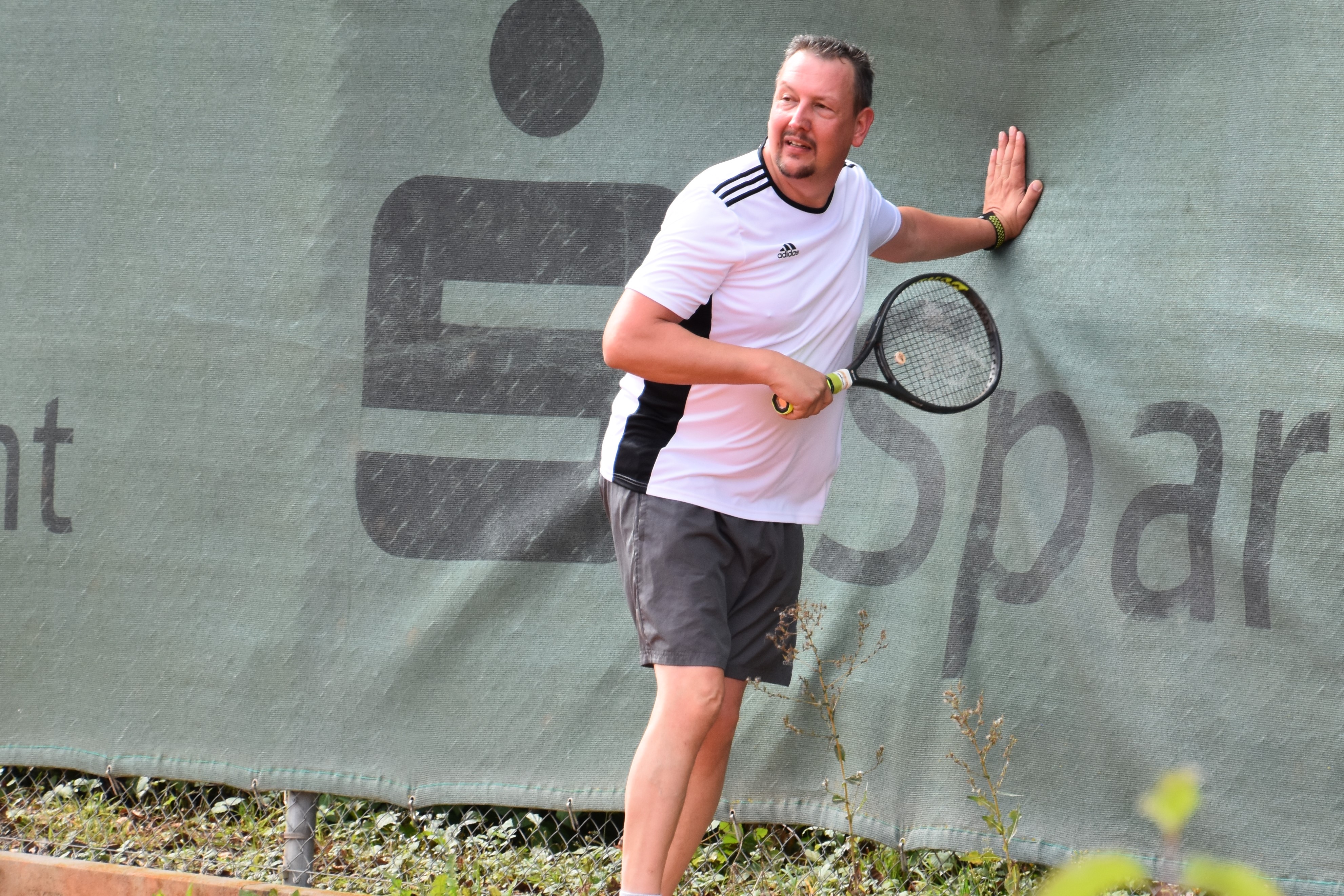 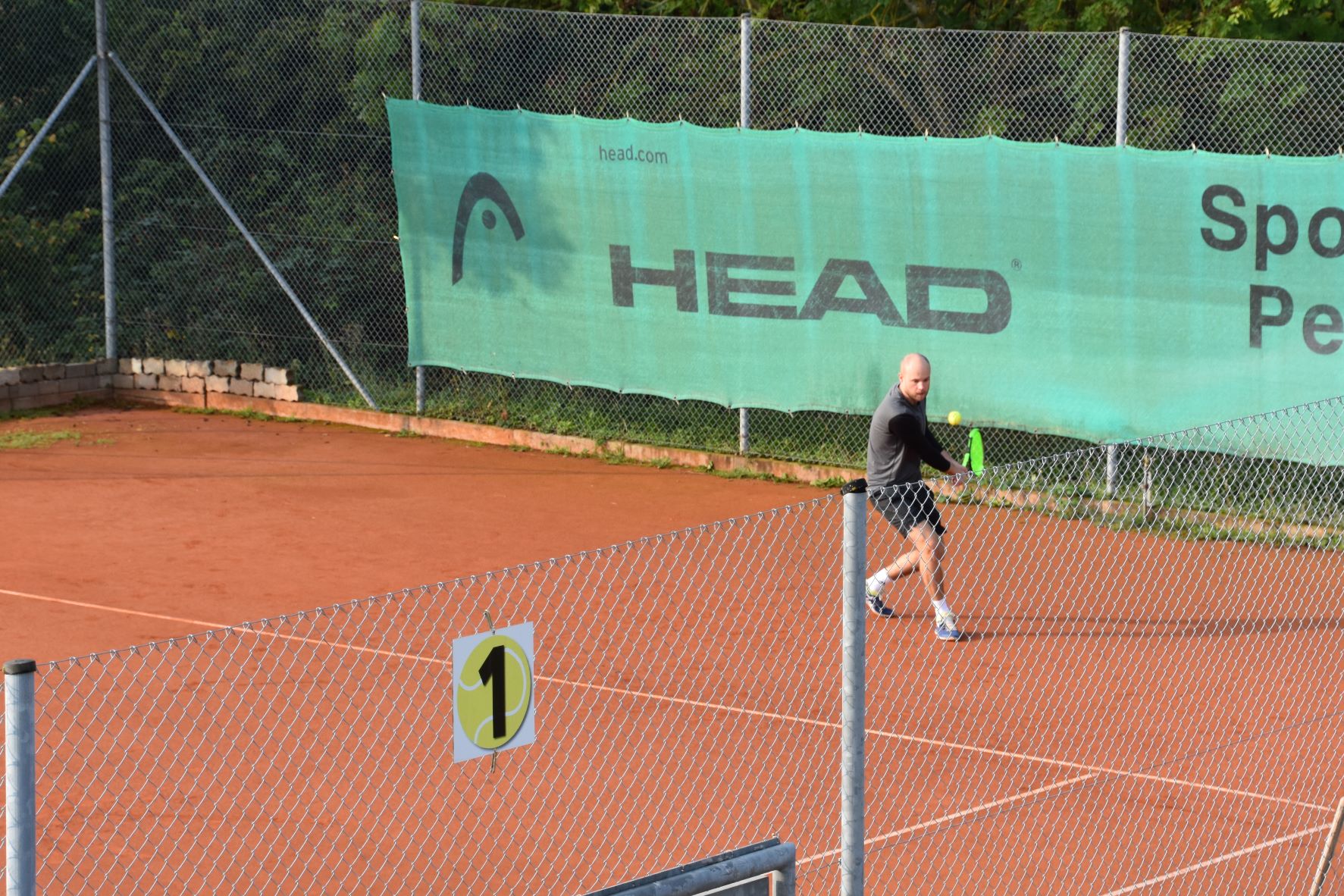 LK-Turnier September 2021
Bericht des vorstandsmitgliederversammlung tc wb rimpar24.09.2021
Turniere und Meisterschaften
Und noch anstehend…

Clubmeisterschaften 2021

Schleifchenturnier 2021